Summer Student Program at PITZ
- Description of the work and studies done so far
- Studies at PITZ
Anusorn Lueangaramwong
Summer Student Program at PITZ
PITZ‘s control room, 26.07.2012
Description of the work and studies done so far
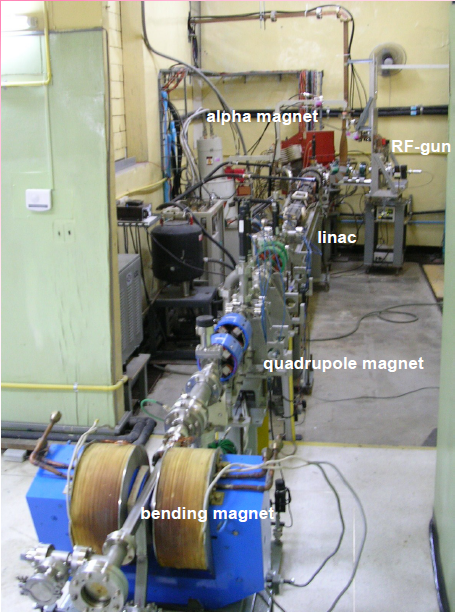 Femtosecond Electron and Photon Pulses Research Laboratory, Chiang Mai University, Thailand
magnetic electron spectrometer 
ray tracing calculations 
fringe fields of a dipole magnet that affect beam quality
design a electromagnet by RADIA (Mathematica), shimming
alpha magnet
RF-gun
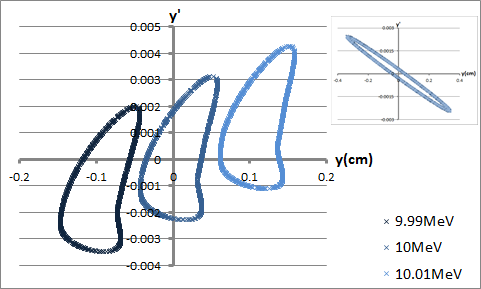 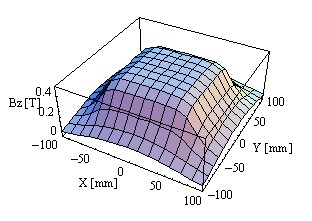 Linac
quadrupole magnet
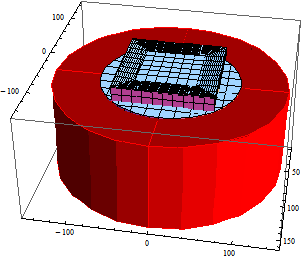 dipole magnet
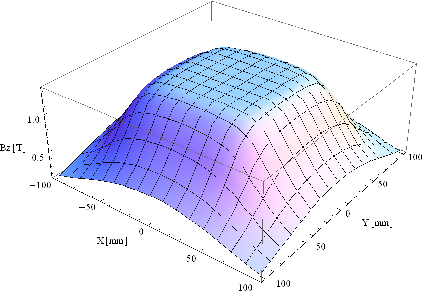 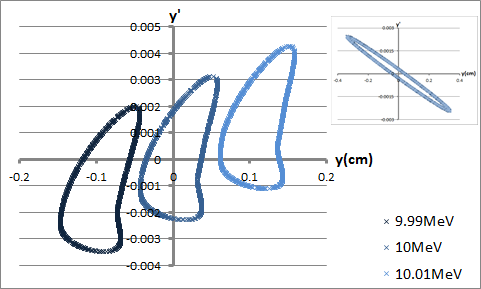 Studies at PITZ
Topic: Particle driven plasma wave acceleration
Specific: Simulation of laser propagation in plasma chamber
Including nonlinearities
By VirtualLab5 software
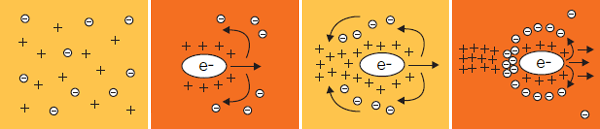 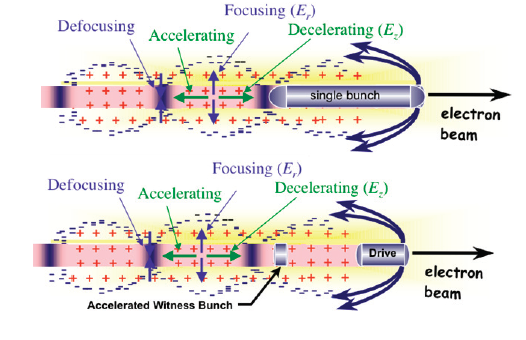 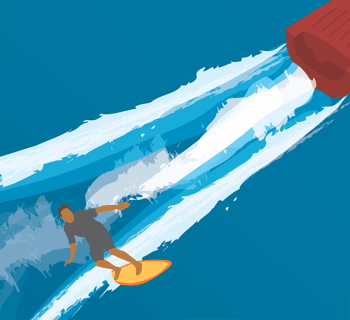 http://www.symmetrymagazine.org/cms/?pid=1000091, 2012
Hogan M J et al 2010 Plasma wakefield acceleration 
experiments at FACET, Nature Physics.
Studies at PITZ
Goals
Learning basics of plasma acceleration, laser beam propagation and ionizaion
Learning how to use VirtualLab5 software
Generate simple setup to simulate laser profile in plasma chamber
Gaussian beam
Axicon
Write final report
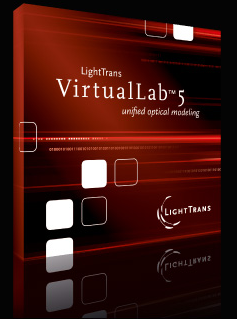 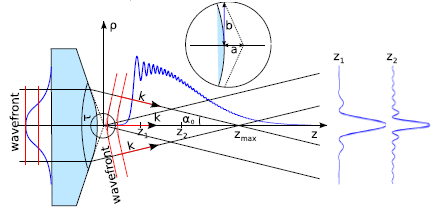 End
Thank you for your attention.